Key Terms for Section 1
These terms must be included in your foldable for home work
Seismology
Deformation
Elastic rebound
Seismic waves
P waves
S waves
What are Earthquakes?
The shaking or trembling caused by the sudden release of energy
Usually associated with faulting or breaking of rocks
Continuing adjustment of position results in aftershocks
What are Earthquakes?
Seismology – the study of Earthquakes
Seismologists – scientists who study Earthquakes
What causes Earthquakes?
As plates push, pull, or slip past each other, stress increases along faults.
Deformation is a result of the stress
Deformation – the change to the shape of rock in response to stress
Two Types of Deformation
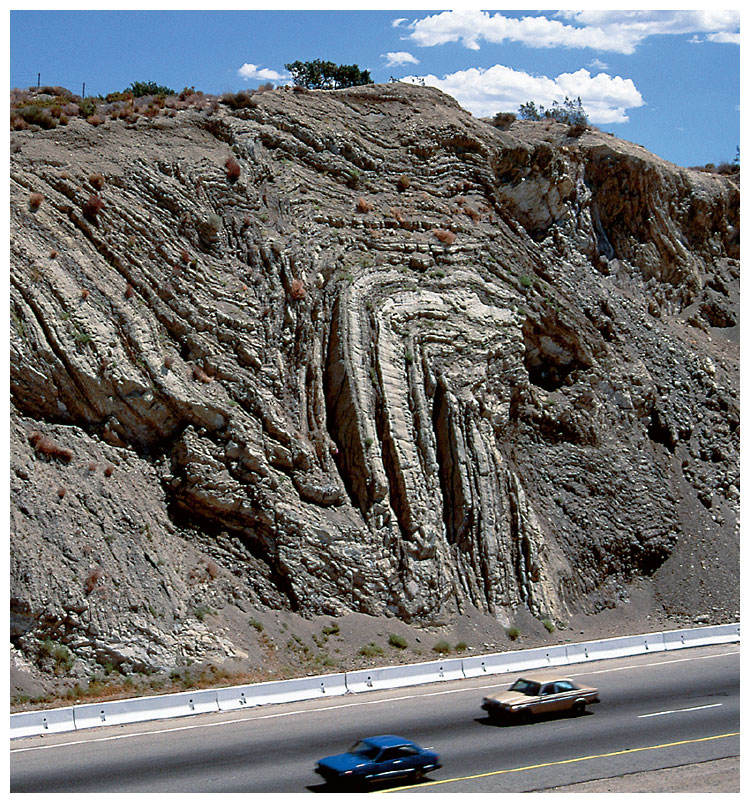 Plastic Deformation
Deforms like a  piece of molded clay
Does not cause Earthquakes
Two Types of Deformation
Elastic Deformation
Deforms like a rubber band
Leads to Earthquakes
Rock keeps stretching until it finally breaks
When it breaks energy is released
Broken pieces return to their unstretched shape
What is the Elastic Rebound Theory?
Elastic Rebound
The sudden return of elastically deformed rock to its original shape
Occurs when more stress is applied to rock than the rock can withstand
Energy is released
Travels as seismic waves, which cause an Earthquake
What is a fault?
A fault is a break in the Earth’s crust along which the blocks of the crust slide relative to one another
Earthquakes occur along faults because of the sliding
Where do Earthquakes occur?
Most take place near the edges of tectonic plates
Earthquakes can occur at:
Convergent Boundaries (Reverse Fault)
Divergent Boundaries (Normal Fault)
Transform Boundaries (Strike-Slip Fault)
Faults at Tectonic Plate Boundaries
Transform = Strike-slip fault
Convergent = reverse fault
Divergent = normal fault
Earthquake Zones
Can happen at Earth’s surface or far below
Earthquakes Zones are places where a large number of faults are located
Ex – San Andreas Fault
Not all faults are on plate boundaries
Explain the 3 different types of stresses
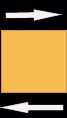 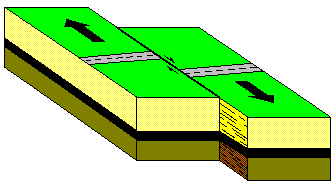 Shearing
Rocks move in two opposite directions
Explain the 3 different types of stresses
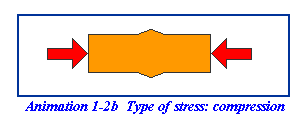 Compression
Pushes together
Explain the 3 different types of stresses
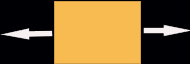 Tension
pulls apart
Faults
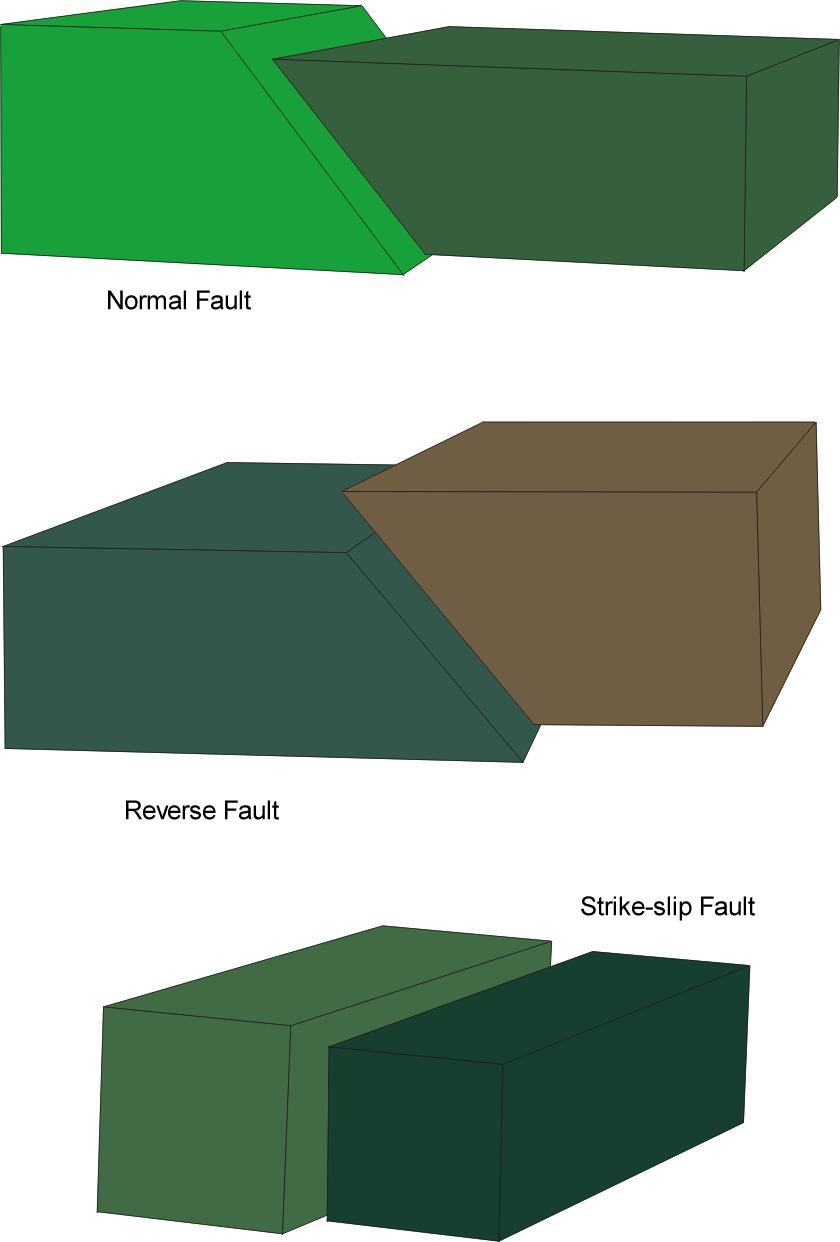 When enough stress builds up in rock, the rock breaks.  This creates a fault.
A fault is where slabs of crust slide past each other.
5.  Explain the 3 different types of faults.
Land Plates
5.  Explain the 3 different types of faults.
Land Plates
5.  Explain the 3 different types of faults.
Land Plates
Indicates forces on the land
5.  Explain the 3 different types of faults.
Land Plates
Indicates forces on the land
5.  Explain the 3 different types of faults.
Land Plates
Indicates forces on the land
5.  Explain the 3 different types of faults.
Land Plates
Indicates forces on the land
5.  Explain the 3 different types of faults.
Land Plates
Indicates forces on the land
5.  Explain the 3 different types of faults.
Land Plates
This is a Strike Slip Fault
or a Transverse Fault
San Andres Fault
Indicates forces on the land
Fault Types
5.  Explain the 3 different types of faults.
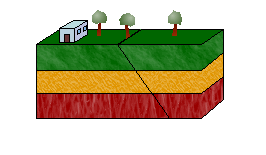 Normal Fault
5.  Explain the 3 different types of faults.
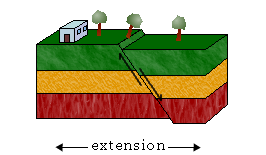 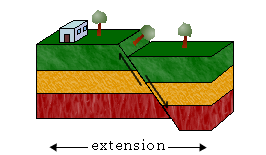 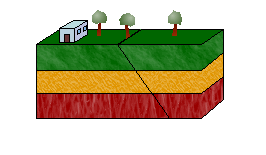 Normal Fault
5.  Explain the 3 different types of faults.
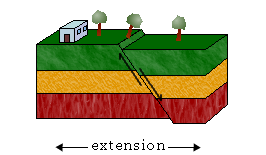 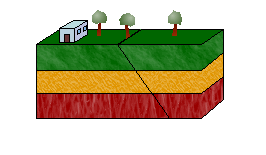 Normal Fault
5.  Explain the 3 different types of faults.
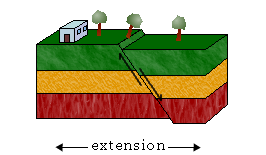 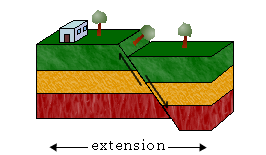 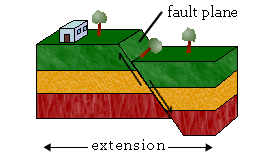 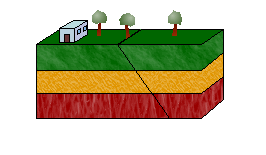 Normal Fault
5.  Explain the 3 different types of faults.
Also called
Scarp face
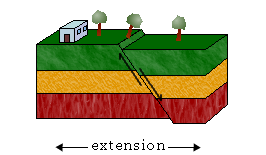 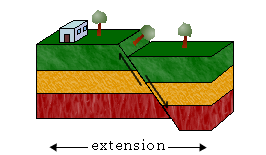 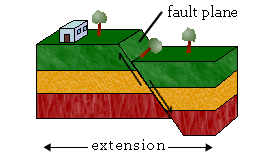 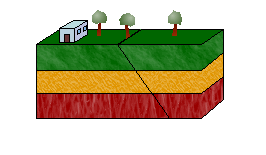 Normal Fault
The force is called tension
5.  Explain the 3 different types of faults.
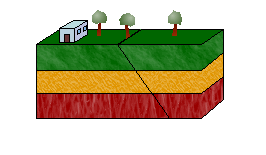 Reverse  Fault
5.  Explain the 3 different types of faults.
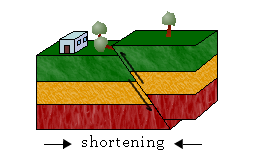 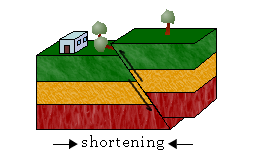 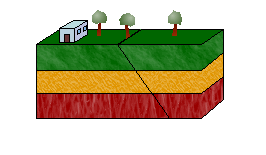 Reverse  Fault
5.  Explain the 3 different types of faults.
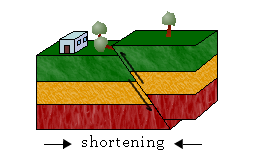 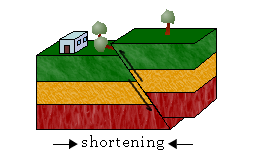 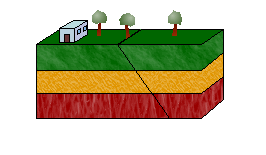 Reverse  Fault
The force pushing is called Compression
How do Earthquakes Travel?
Seismic Waves – waves of energy that travel through the Earth
Body Waves – seismic waves that travel through the Earth’s interior
Two Types:
P Waves
S Waves
Surface Waves – seismic waves that travel along the Earth’s surface
How do Earthquakes Travel?
P Waves
Pressure waves
Waves that travel through solids, liquids, and gases
Fastest waves
Also called primary waves
Move rock back and forth squeezing and stretching the rock
S Waves
Shear waves
Can’t travel through parts of the Earth that are all liquid
Slower than P Waves and arrive later
Also called secondary waves
Stretch the rock sideways, movement is side to side
How do Earthquakes travel?
Surface Waves
Two types
Once produces motion up, down, and around
Other produces back and forth motion
Travel more slowly than body waves and are more destructive
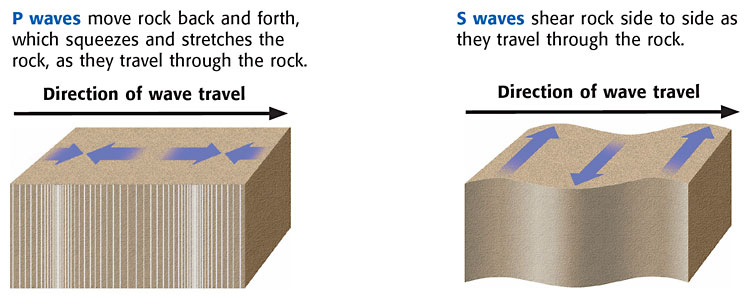 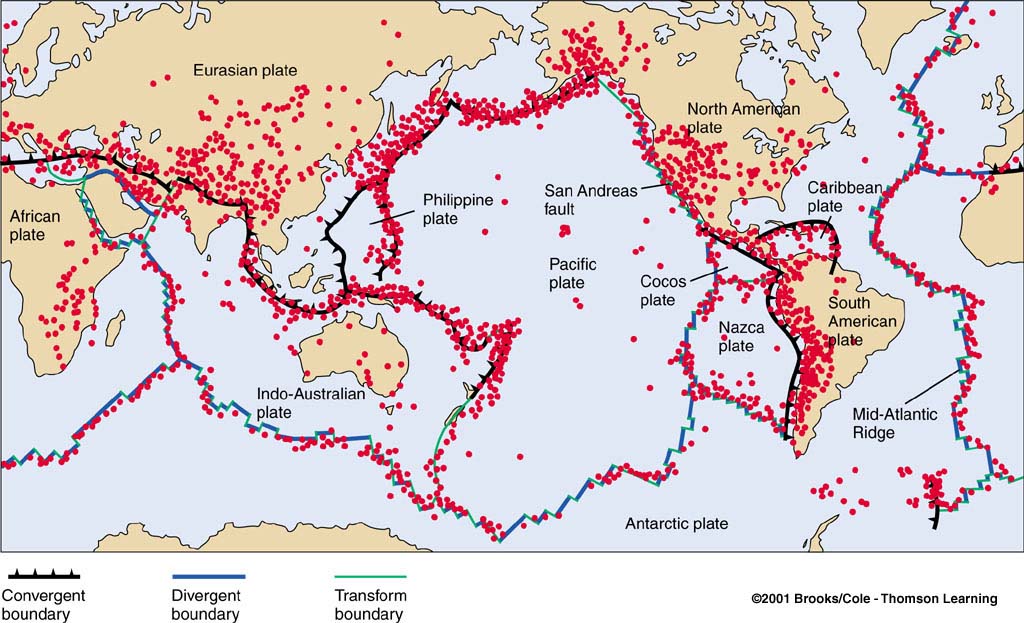 Where Do Earthquakes Occur and How Often?
~80% of all earthquakes occur in the circum-Pacific belt
~15% occur in the Mediterranean-Asiatic belt
~remaining 5% occur in the interiors of plates and on spreading ridge centers
more than 150,000 quakes strong enough to be felt are recorded each year